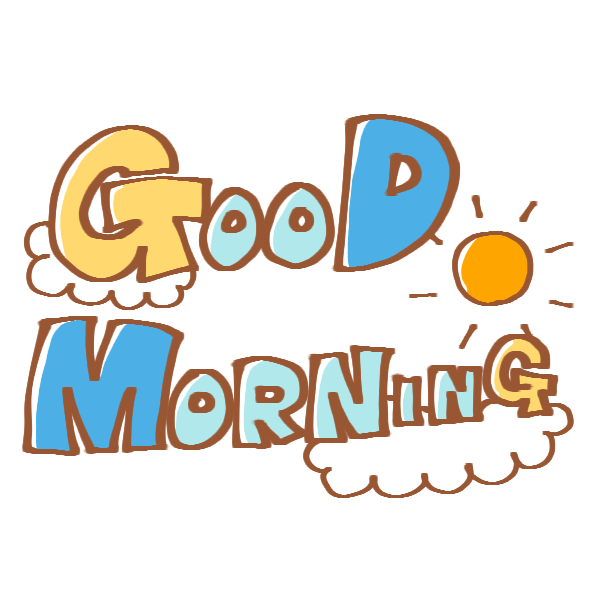 [ð] – they, the, this
[i] - it, is, sit
[i:] – he, she, we
[æ] – am, ant, cat
Тема урока:
«Глагол to be»
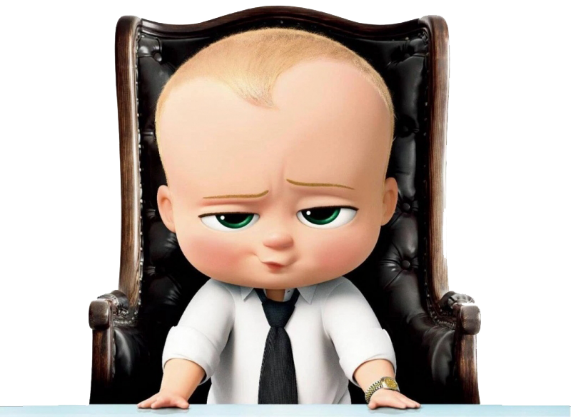 to be
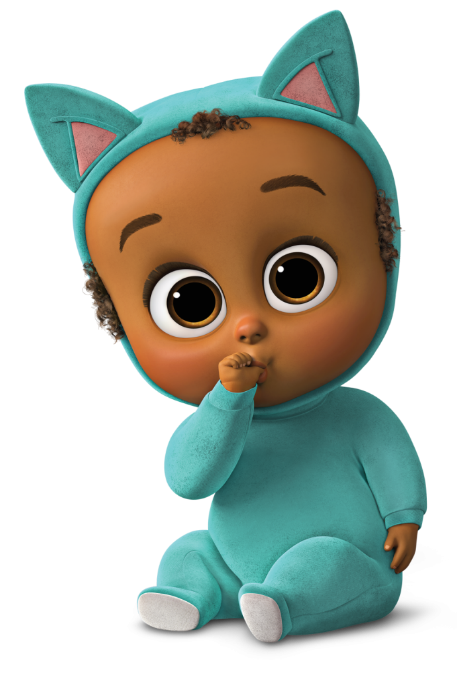 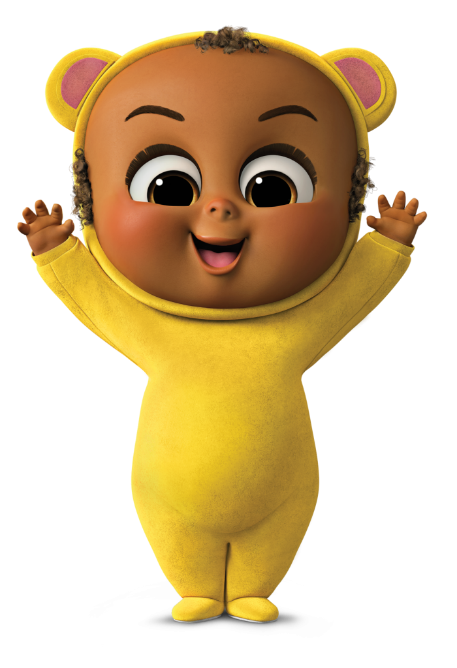 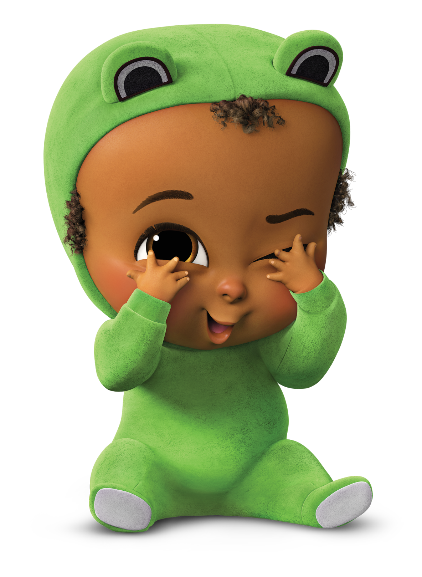 are
is
am
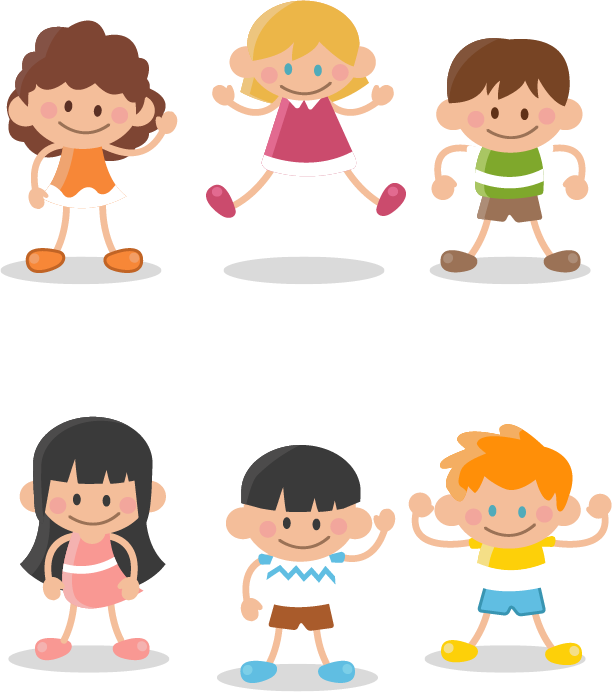 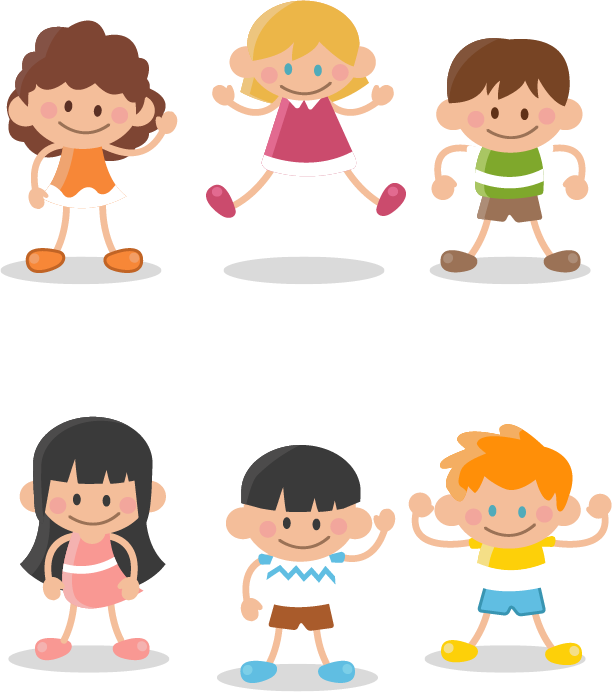 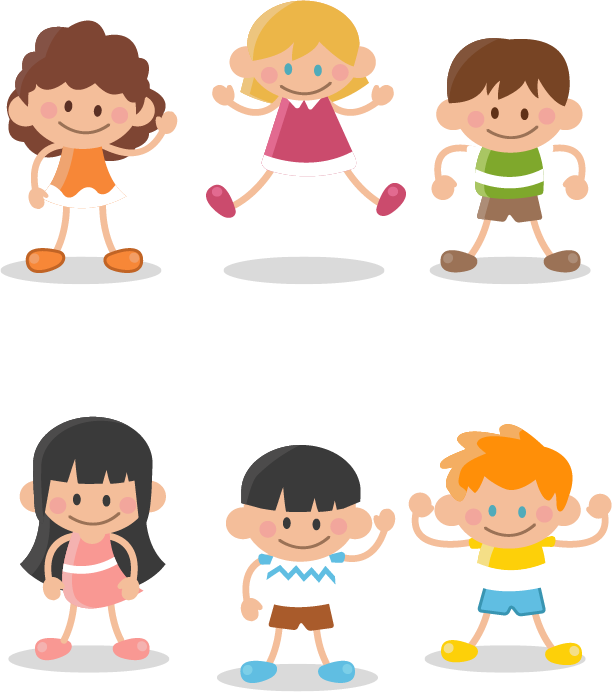 Tom,
Madrid
Amy,
London
Mell,
Rome
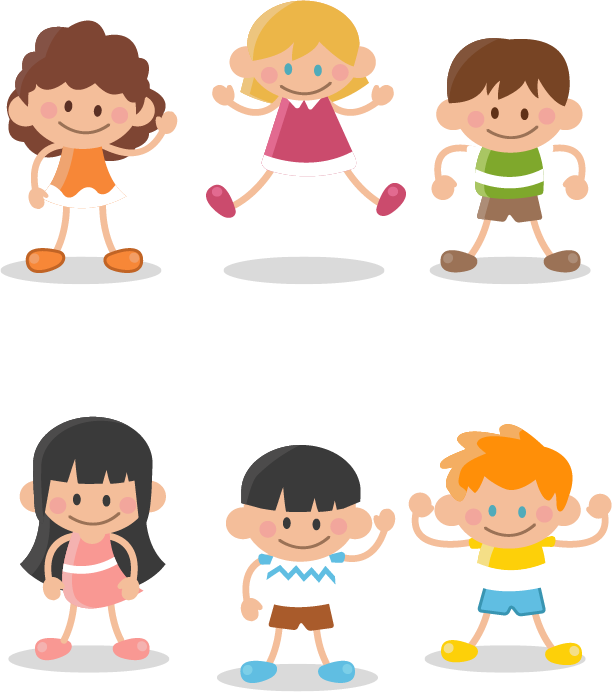 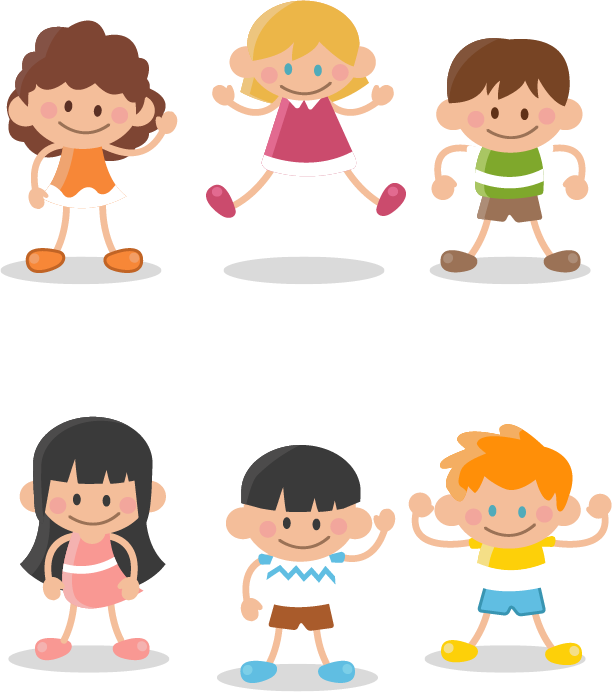 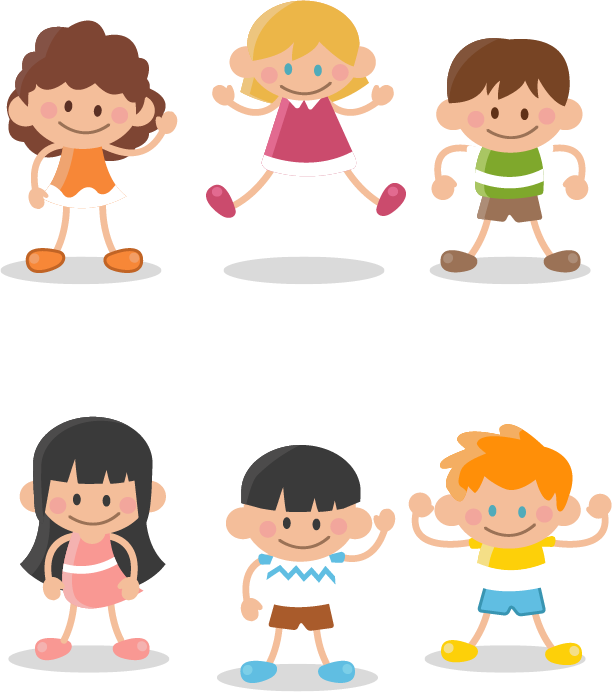 Lizzy,
Moscow
Will,
Paris
Bob,
Bonn
Задание 1
Задание 2
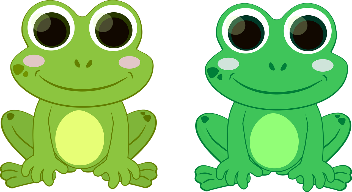 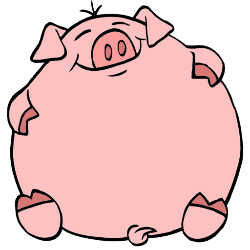 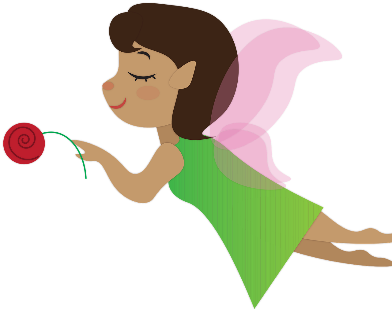 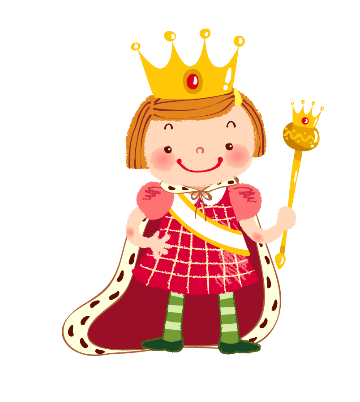 3
4
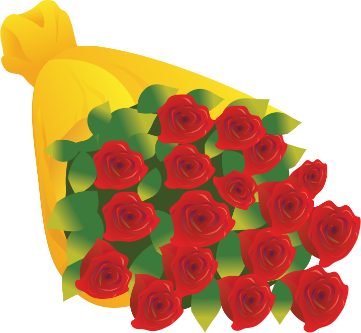 2
1
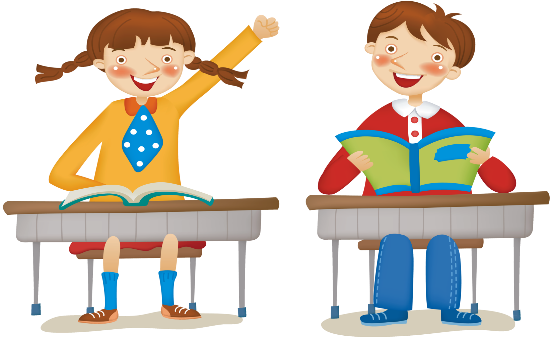 7
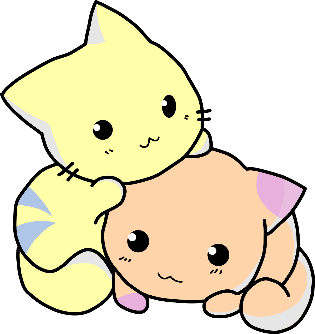 9
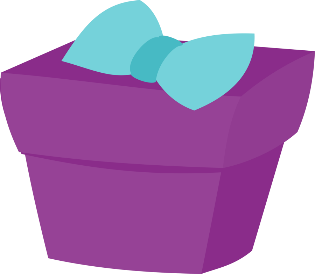 8
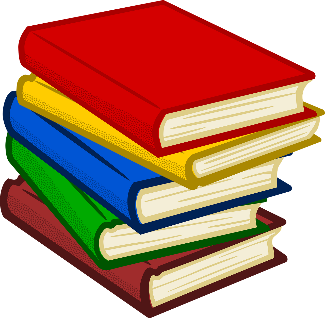 6
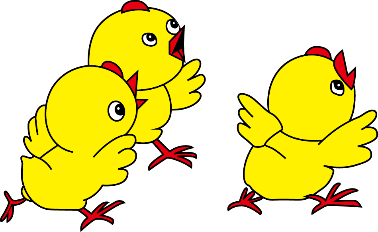 5
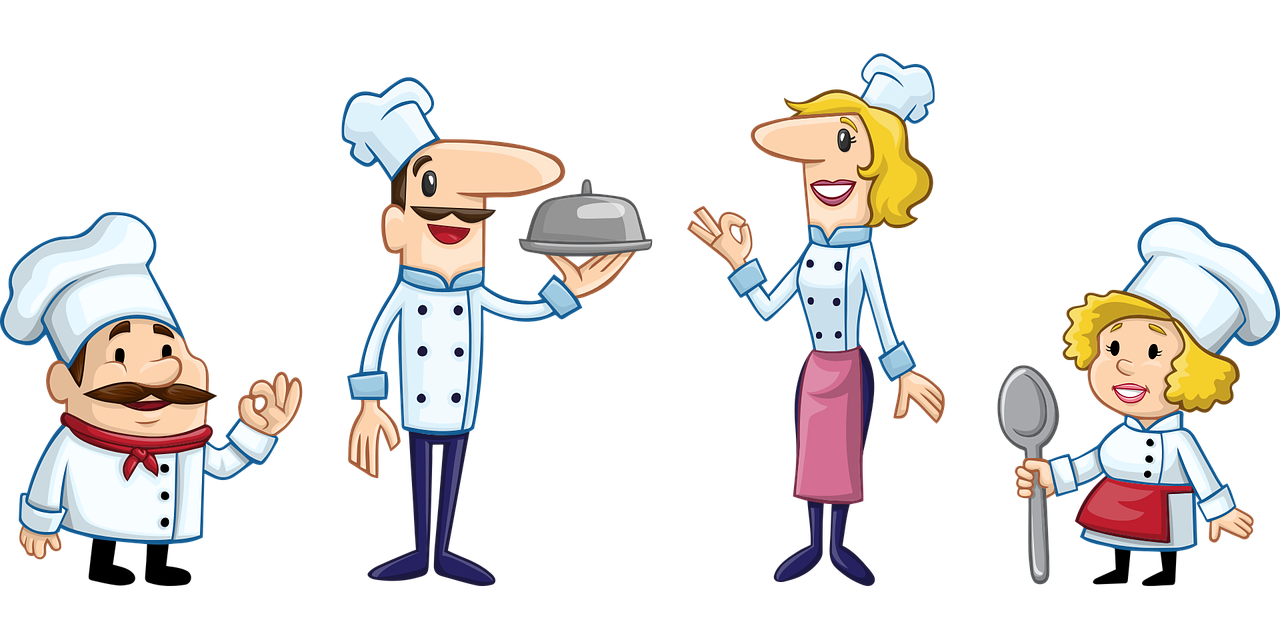 10
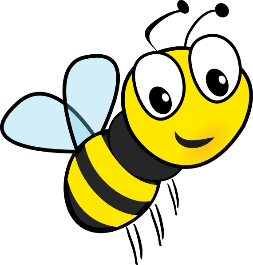 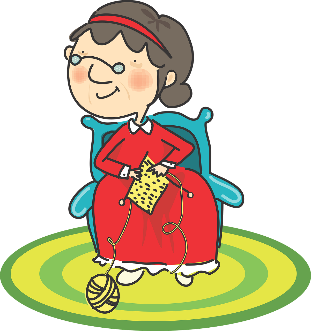 14
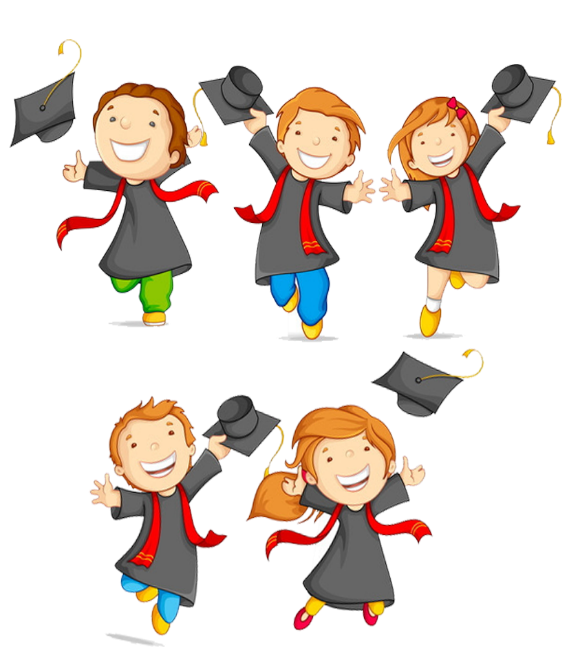 12
13
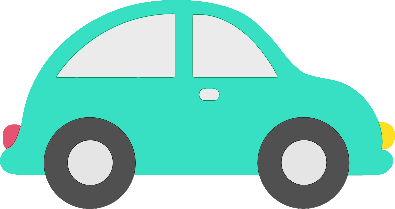 15
11
Задание 3
Homework
Заполните пропуски 
и раскрасьте картинку.
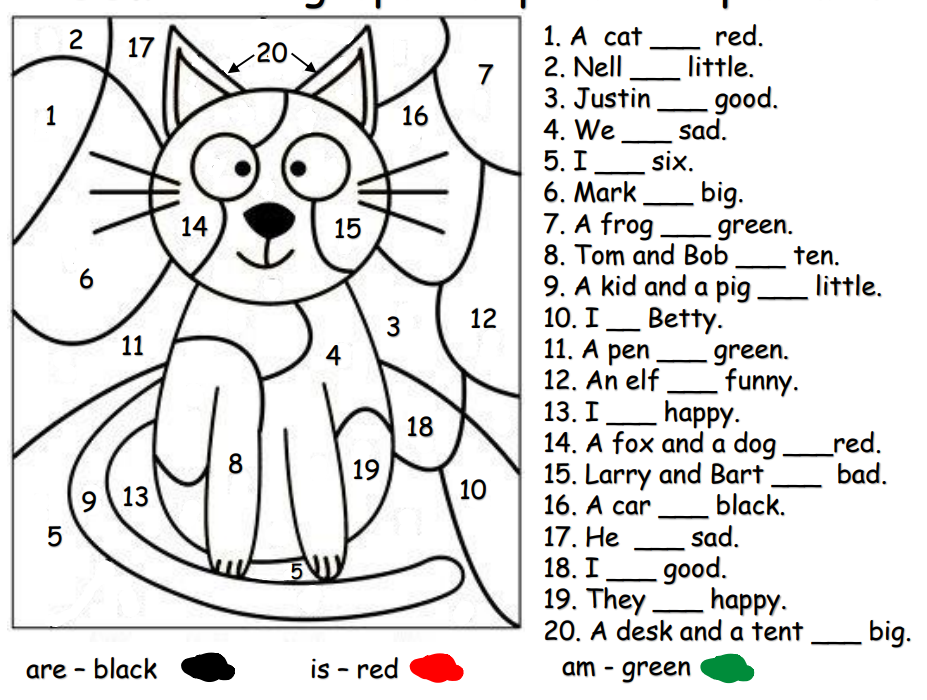 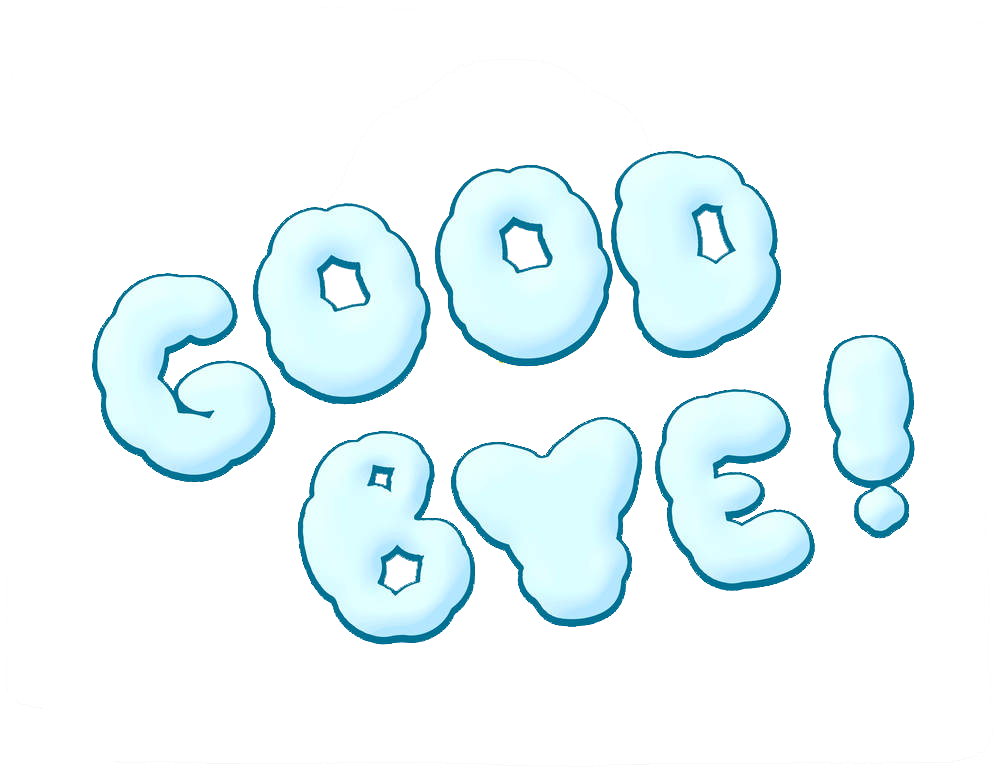